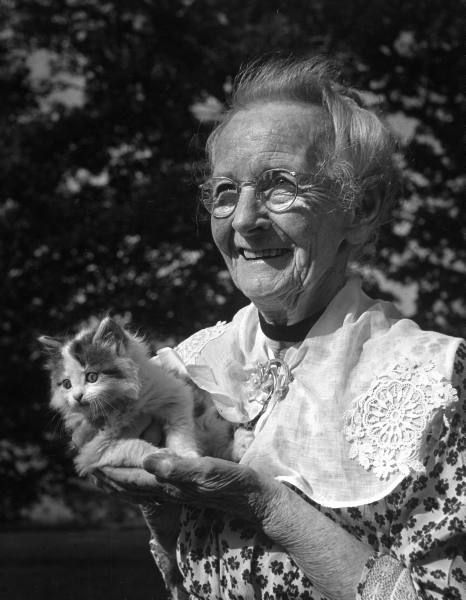 Grandma Moses
1860- 1961
Folk Art
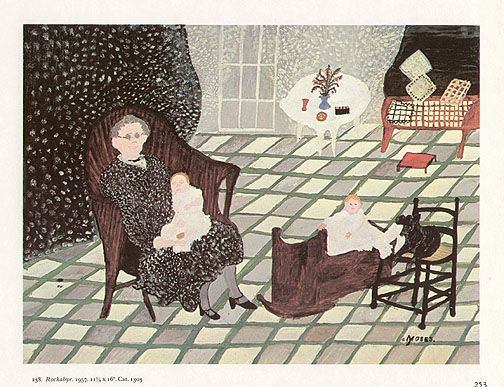 Anna Mary Robertson

Farm in Greenwich, NY

She loved to draw as a kid but paints and colors were expensive and hard to find.

She did not start painting serious until in her late 60s

Learned to draw and paint all on her own.

She painted mostly landscapes of farms, rolling mountains, towns

She painted people doing things
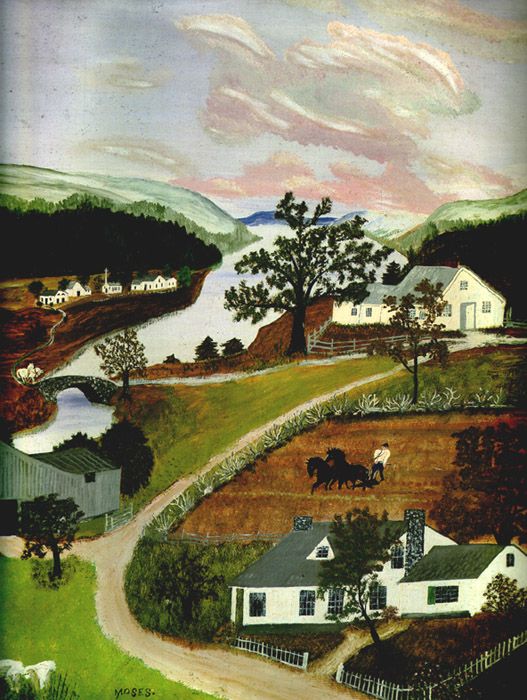 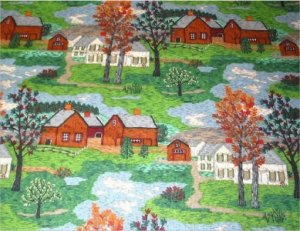 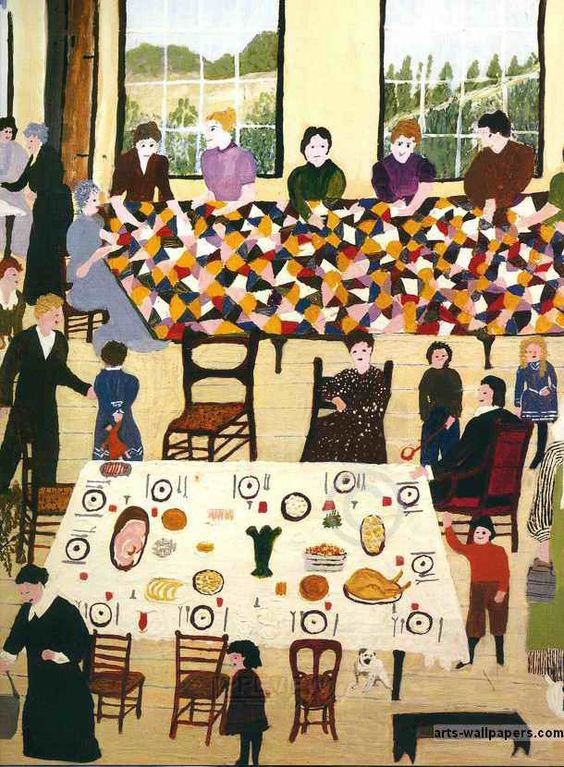 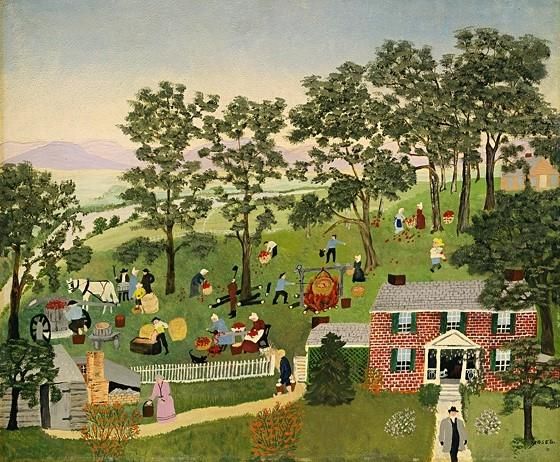 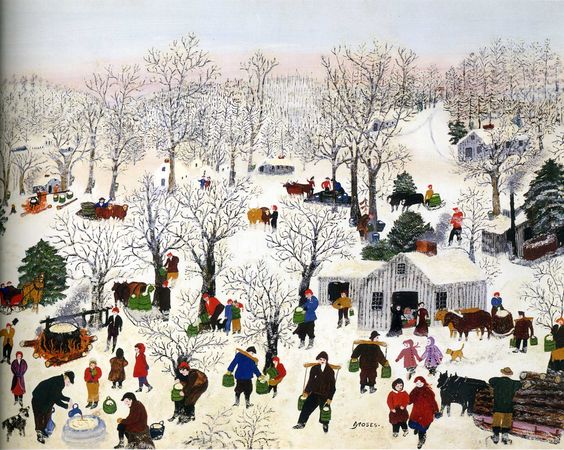 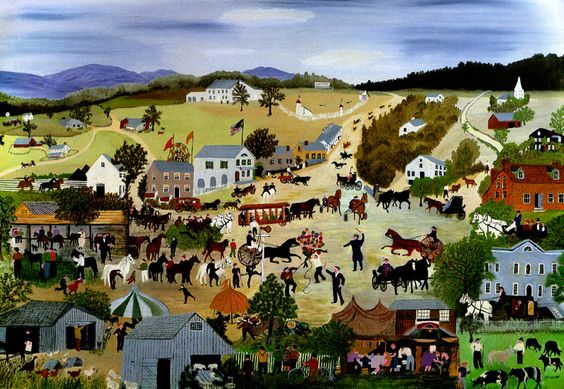 By the time she was 80 years old, many people had heard of "Grandma Moses" and had seen her paintings. Paintings which she first sold for about $5 later were sold for $8,000 to $10,000.
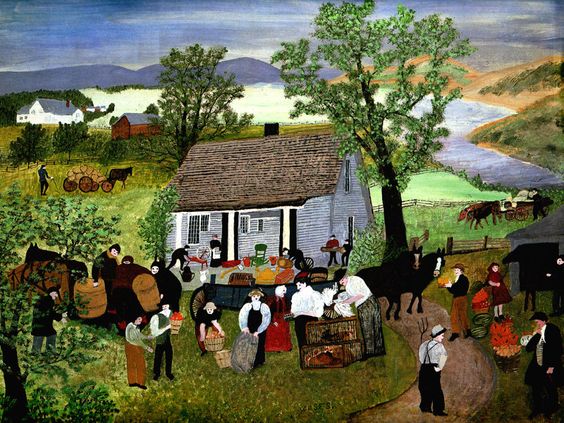 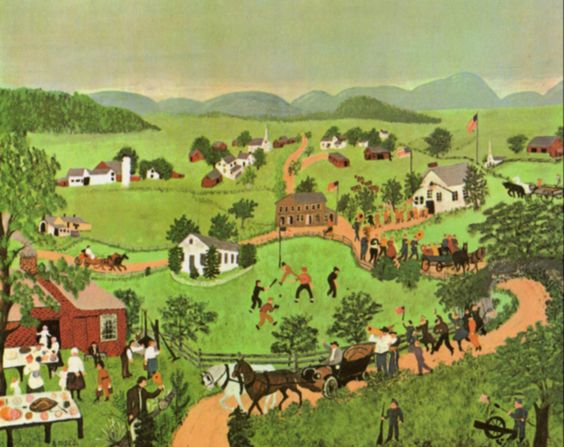 People liked Grandma Moses as much as they liked her paintings.  She was friendly and fun to talk to.  Her paintings reminded everyone of simpler, happier times.
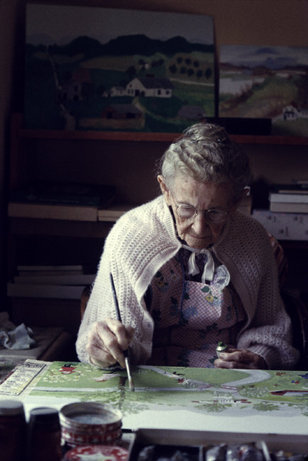 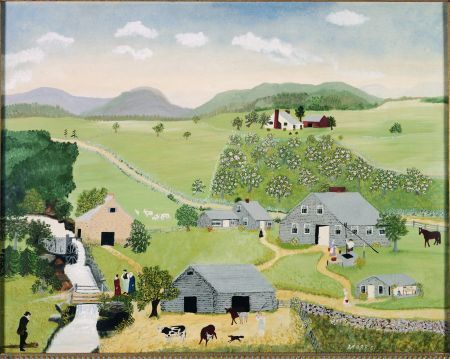 Horizon Line/eye level: a physical/visual boundary where sky separates from land or water. It is the actual height of the viewer's eyes when looking at an object, interior scene, or an exterior scene.
Can you find the horizon line in these pictures?
Can you find it in these?
Now let’s discuss foreground, middle ground and background.  Where would you place each of these cars in the picture?
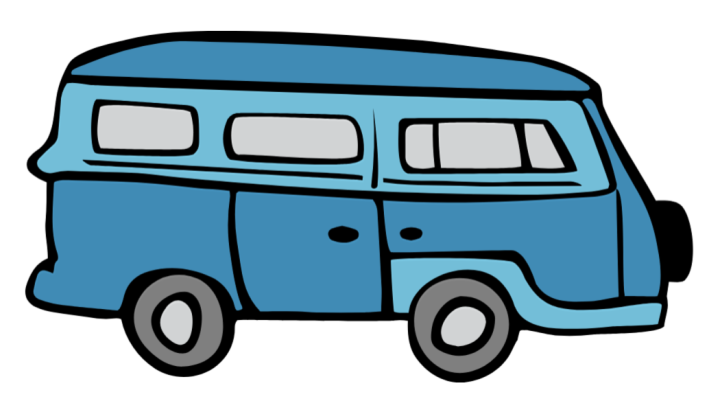 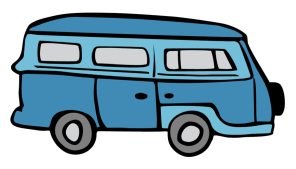 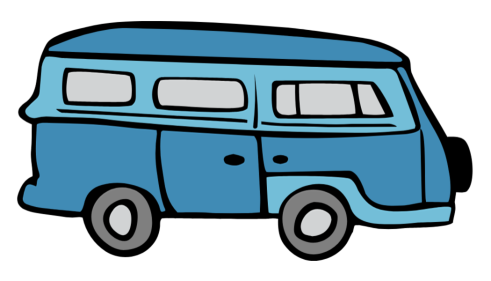 Notice that objects appearing in the foreground are larger than those in the middle ground and background.
Background
Middle ground
Fore ground
Let’s apply these principles to our own work of art in the style of Grandma Moses.
Step One: Using a pencil, lightly draw a horizon line in the top half of your paper.
Step Two: Using watercolor pencils, draw objects in your background (mostly above the horizon line).  Shade them in lightly.
Step Three:  Add a few objects to the foreground and shade them in.
Step Four:  Fill in the middle ground with a variety of objects.  Your drawing should include the following:
1. At least one building.
2. At least two people doing something.
3. At least three animals.
4.  At least four trees (or groups of trees)
5. At least one path or stream.
Step Five: Dip your small brush in water and blend the pencil marks on the smaller objects in your drawing.  Remember to use as little water as possible and to rinse your brush in between colors.
Step Six: Dip your large brush in water and blend the pencil marks on the other areas of your drawing (the fields, hills, trees, sky, etc.)  Remember again to clean brush in between colors.
Summary:
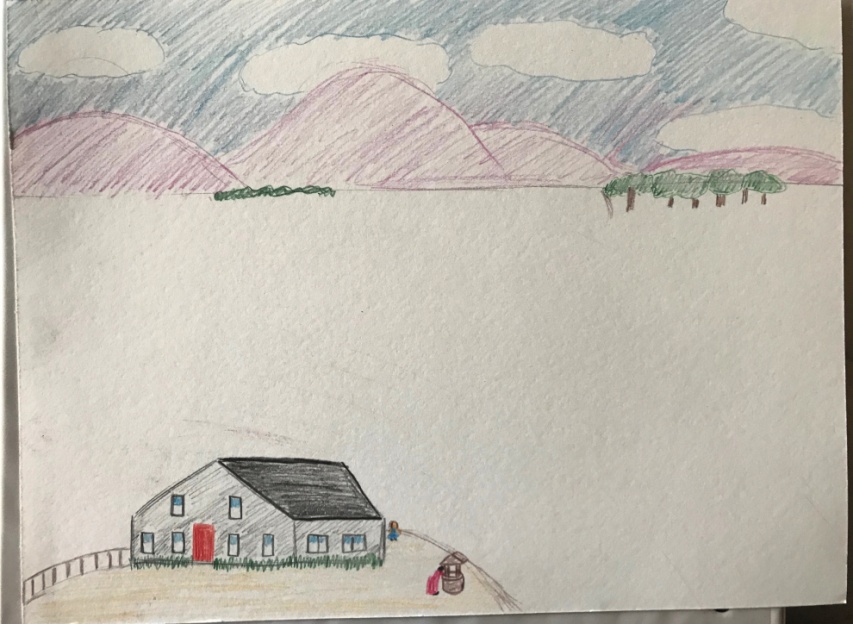 2. Draw background.
1. Draw horizon line.
3. Draw foreground.
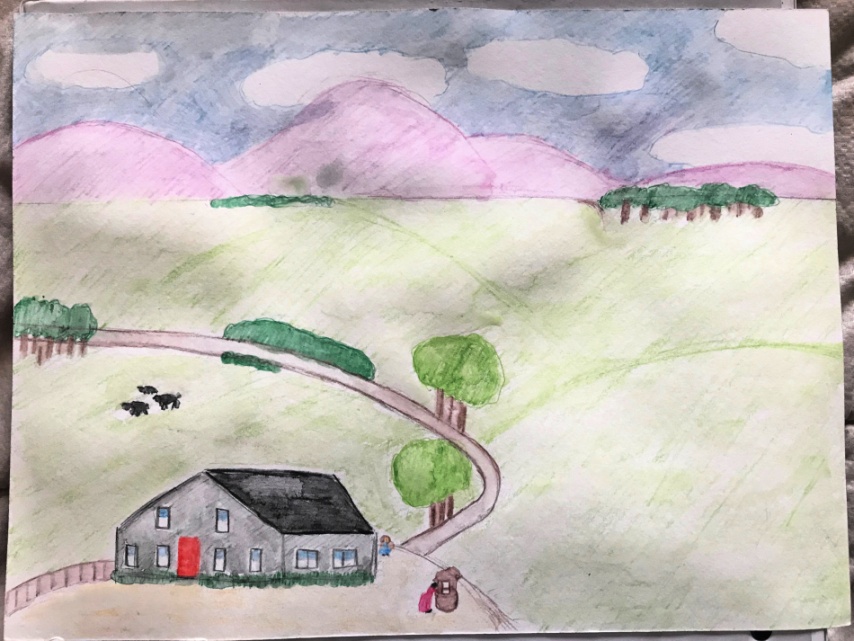 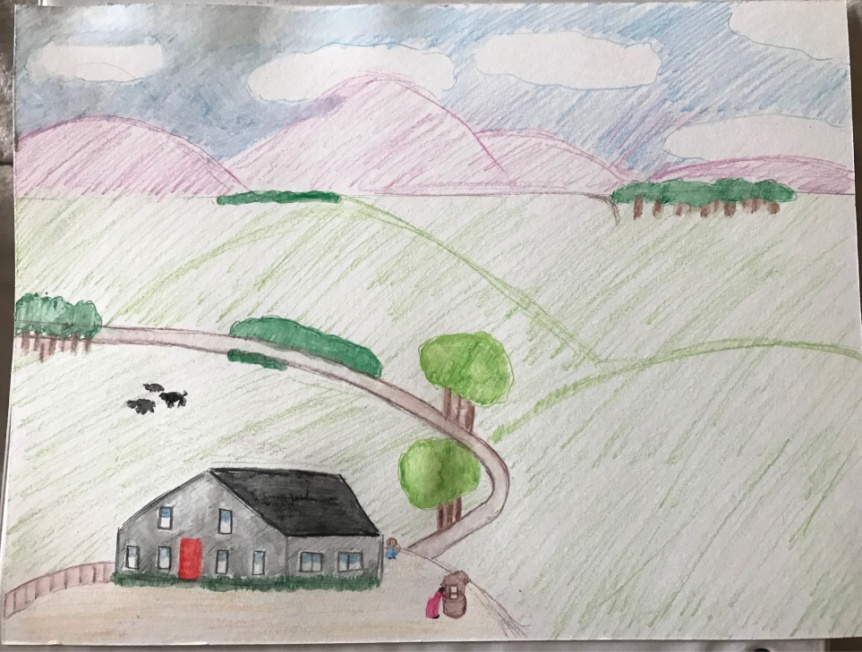 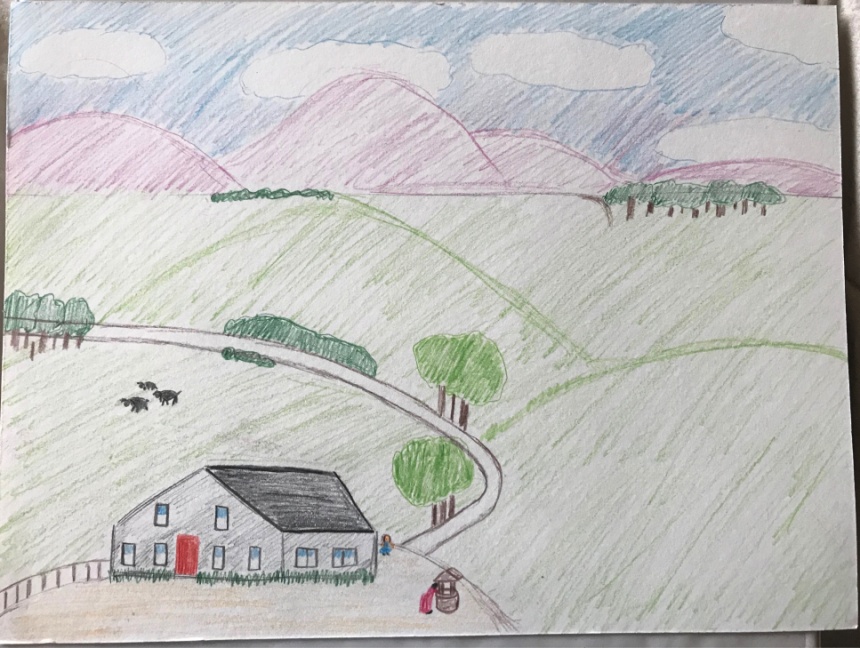 4, Draw middle ground.
5. Use water to blend pencil marks on small objects.
6. Blend larger objects using large brush.